Приключения ТаниМолочной феи
Подготовил: 
учитель начальных классов 
МБОУ ООШ №19
ст. Александроневской
Выселковского района
Козулина Светлана Борисовна
Молоко и молочные продукты
Молочное разнообразие
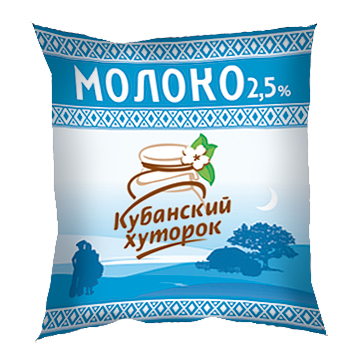 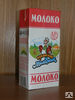 Ищите знак качества